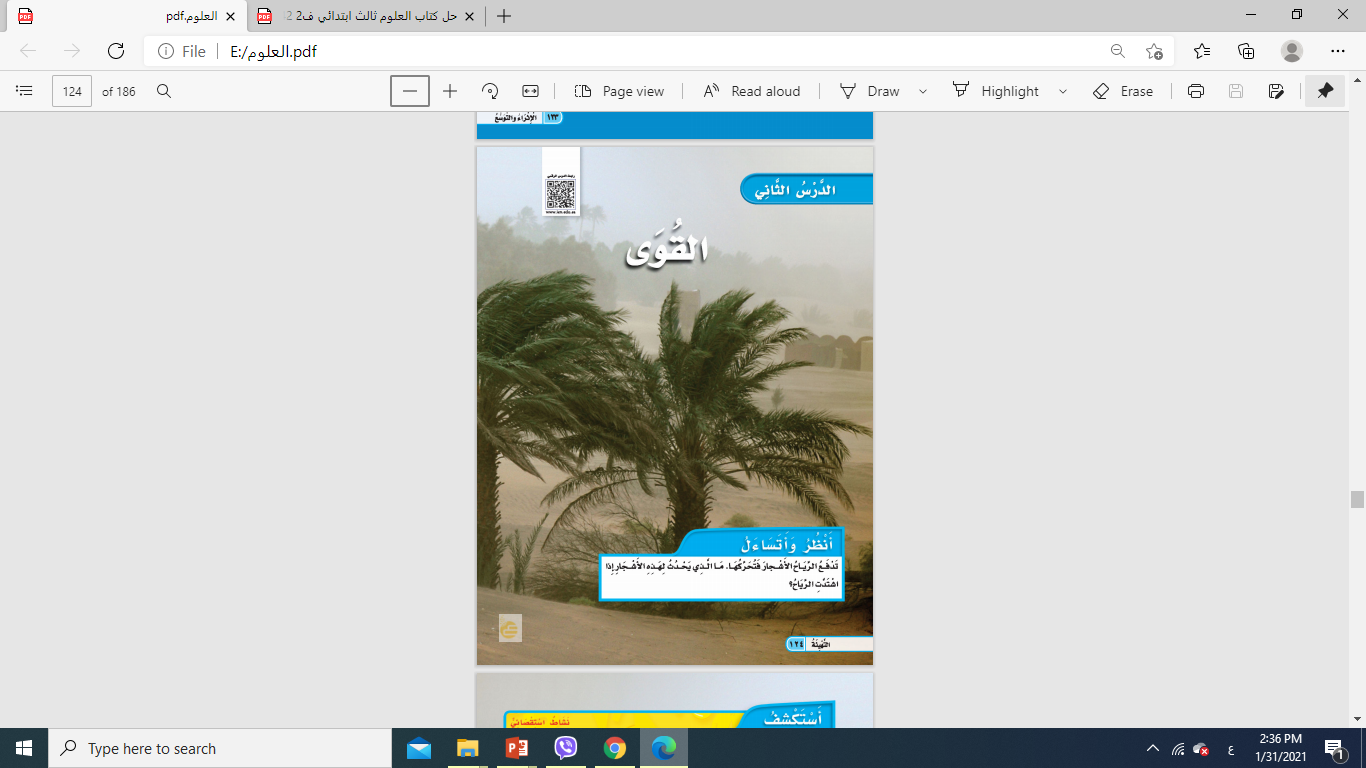 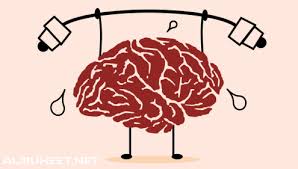 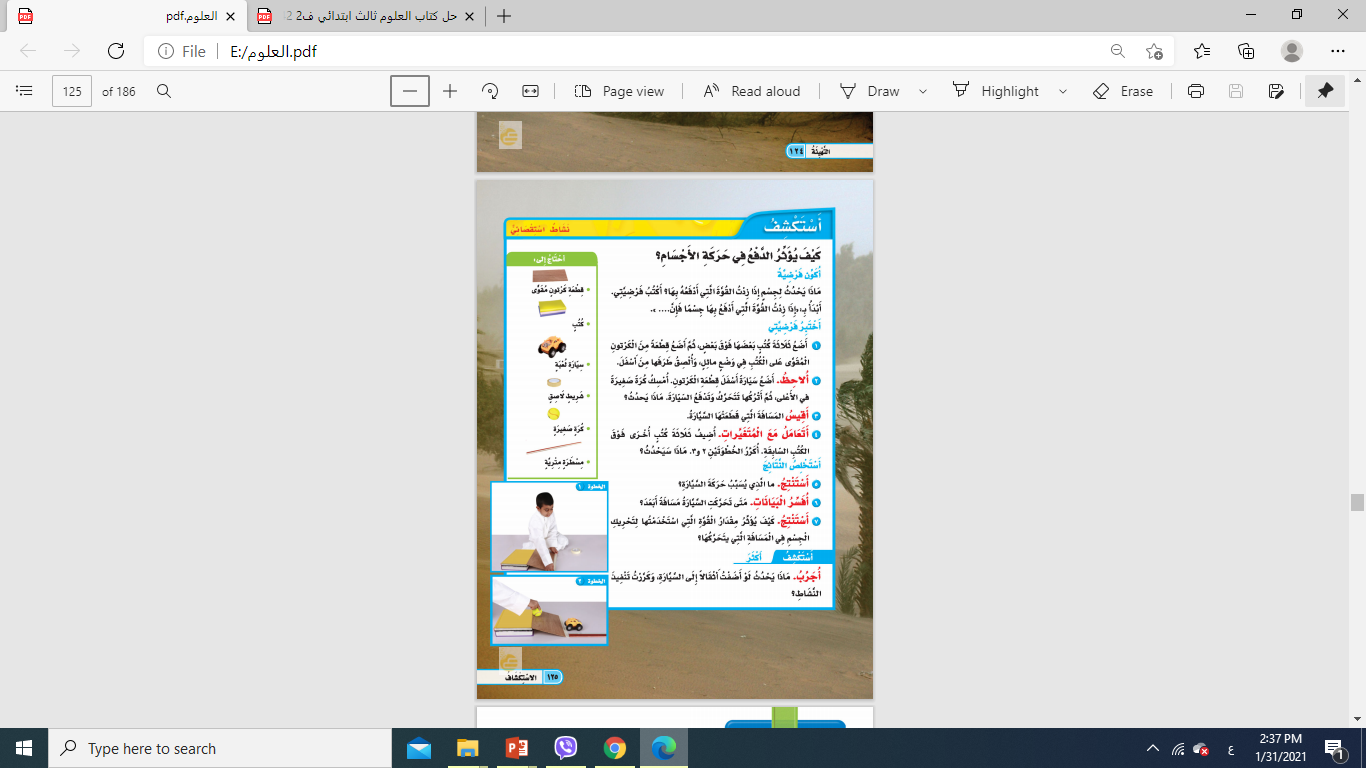 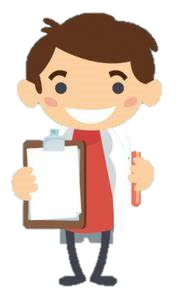 القوى
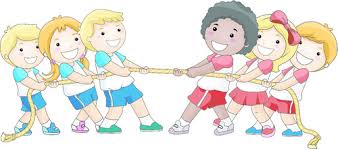 هي القوة المؤثرة بتغير الحالة الحركية للجسم
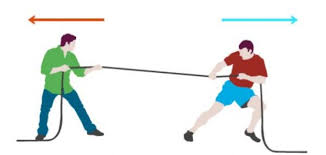 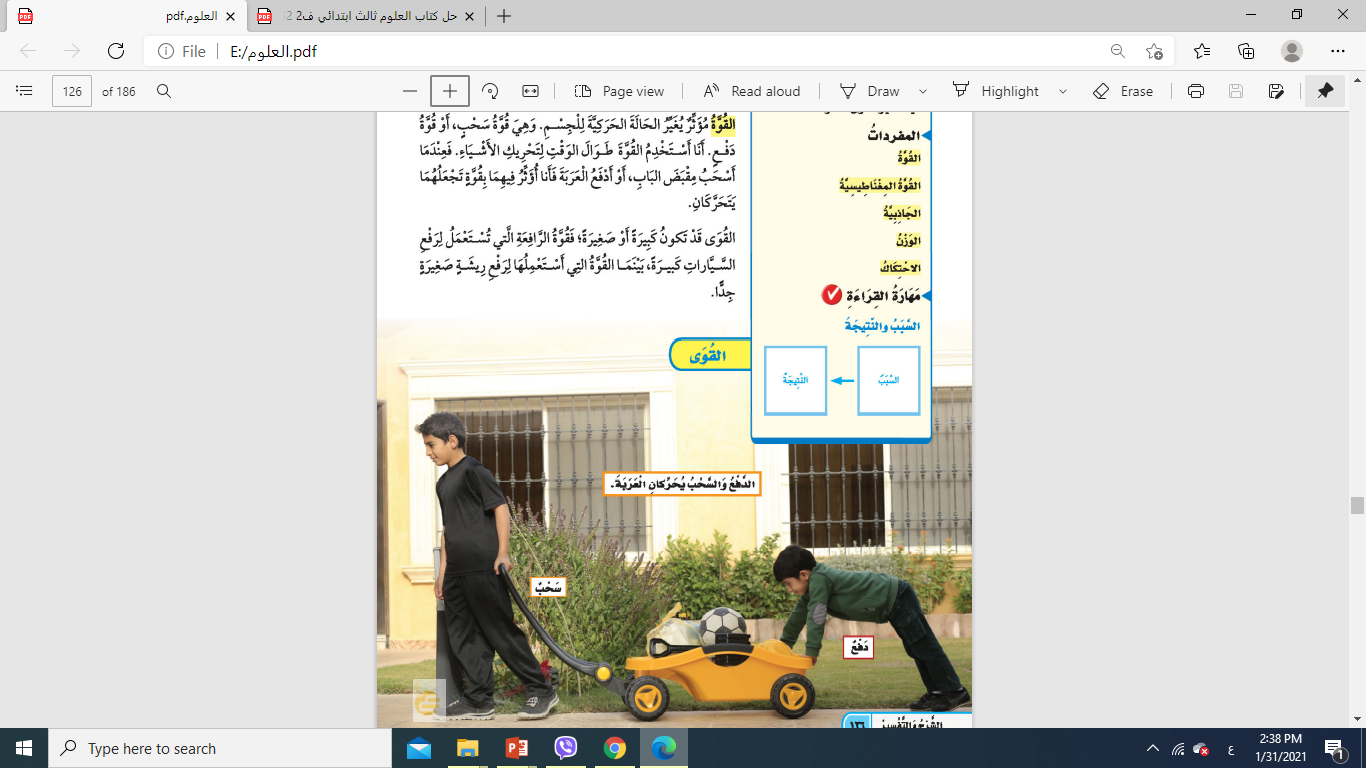 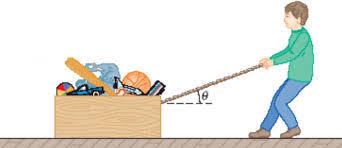 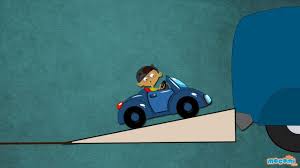 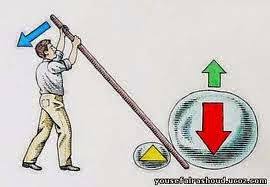 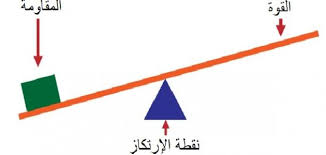 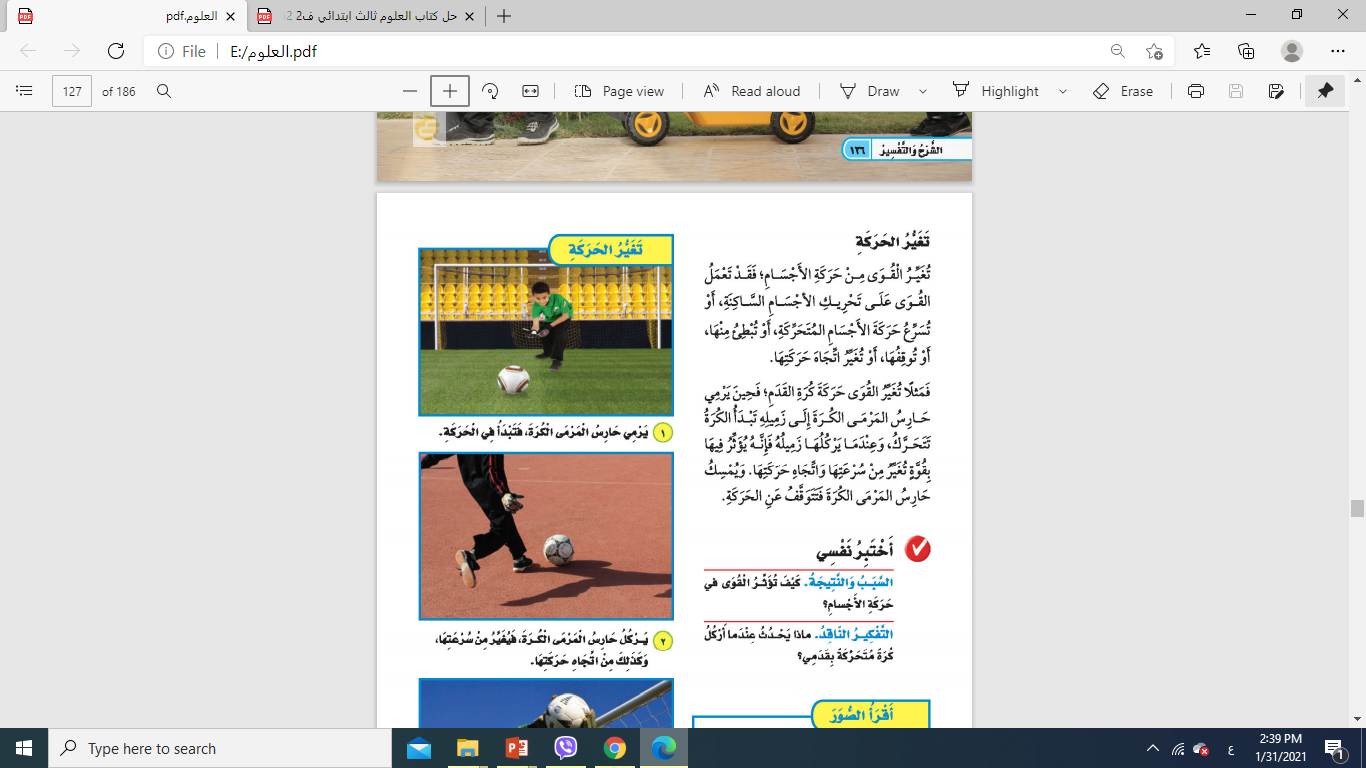 تغير الحركة
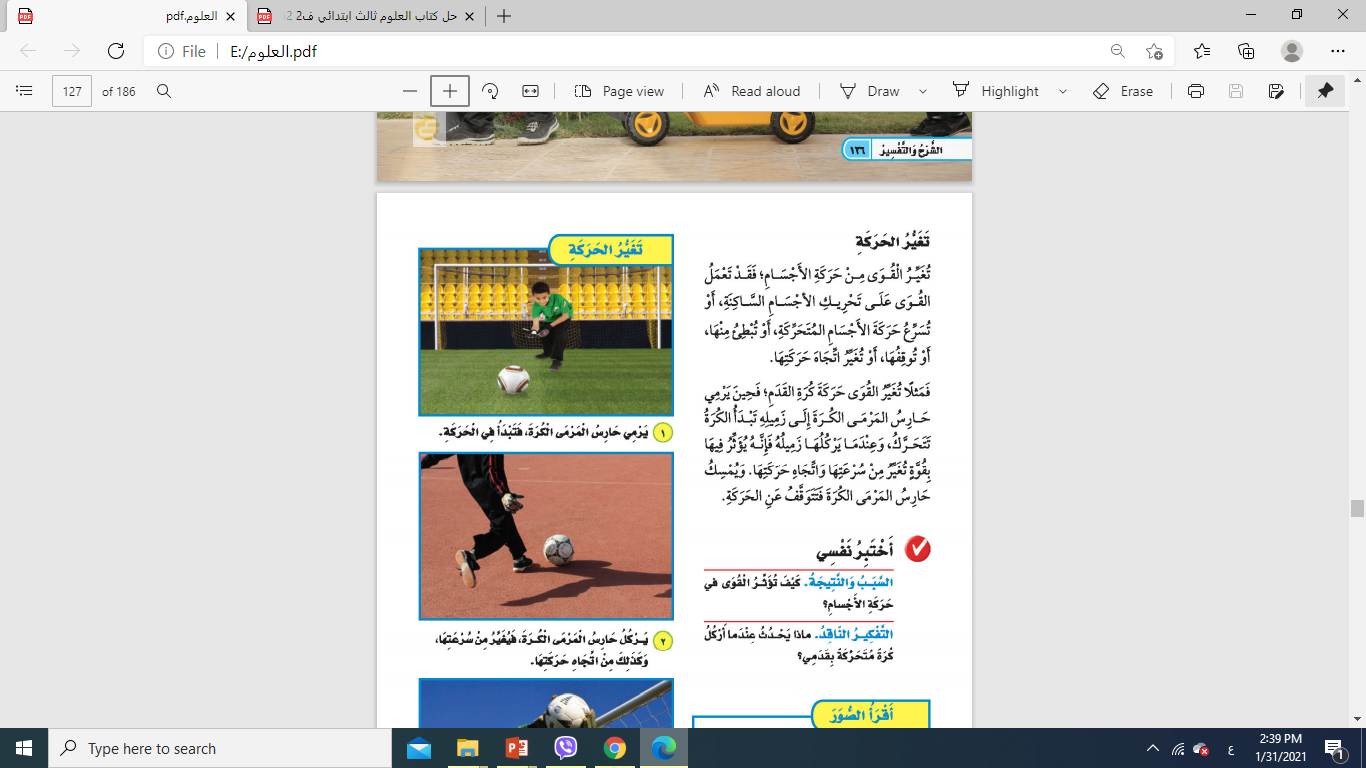 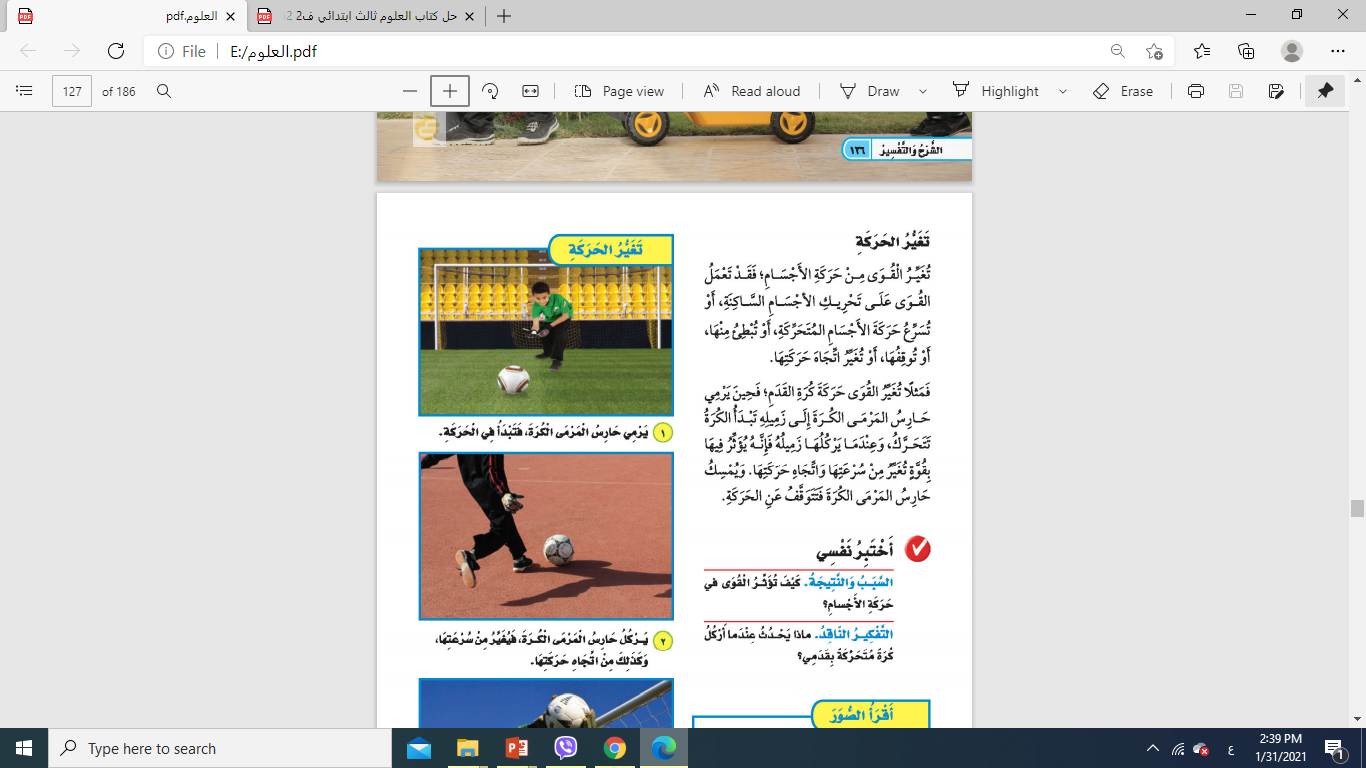 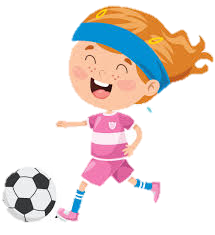 تجدنا  في جوجل
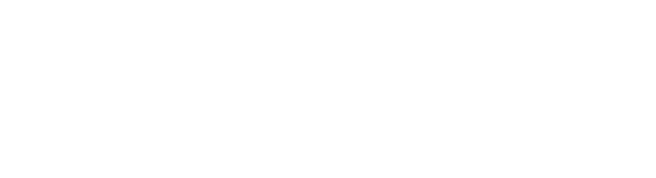 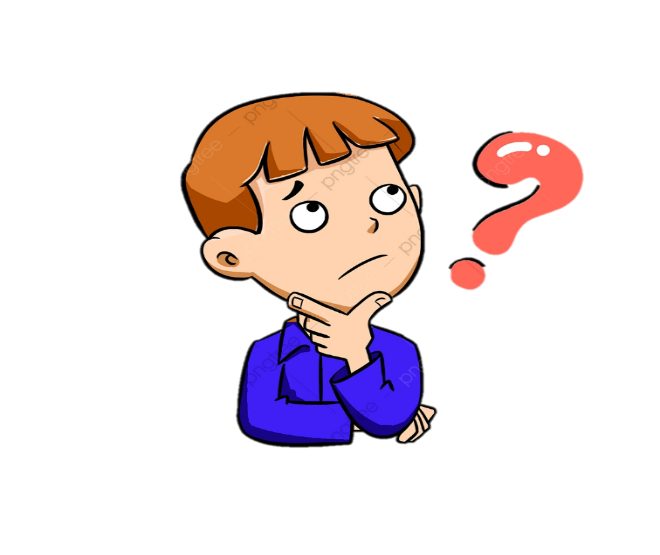 ما هي أنواع القوى؟
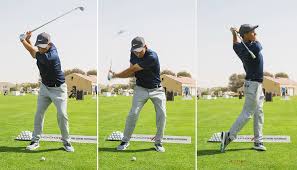 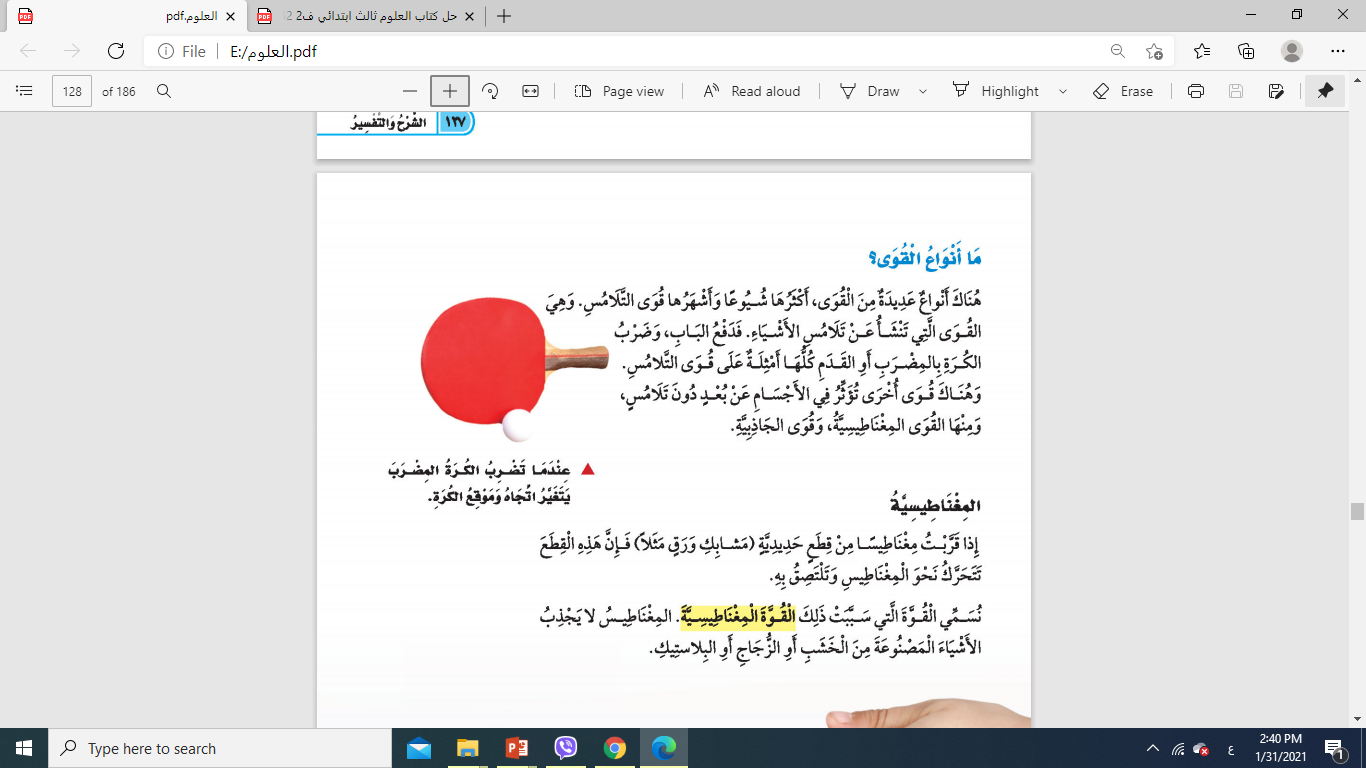 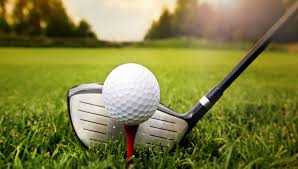 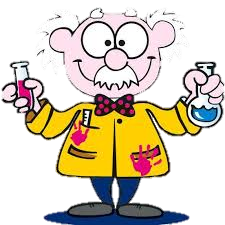 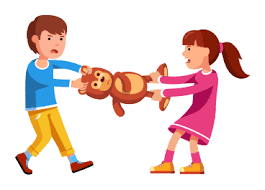 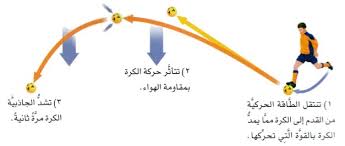 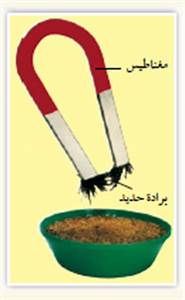 المغناطيسية
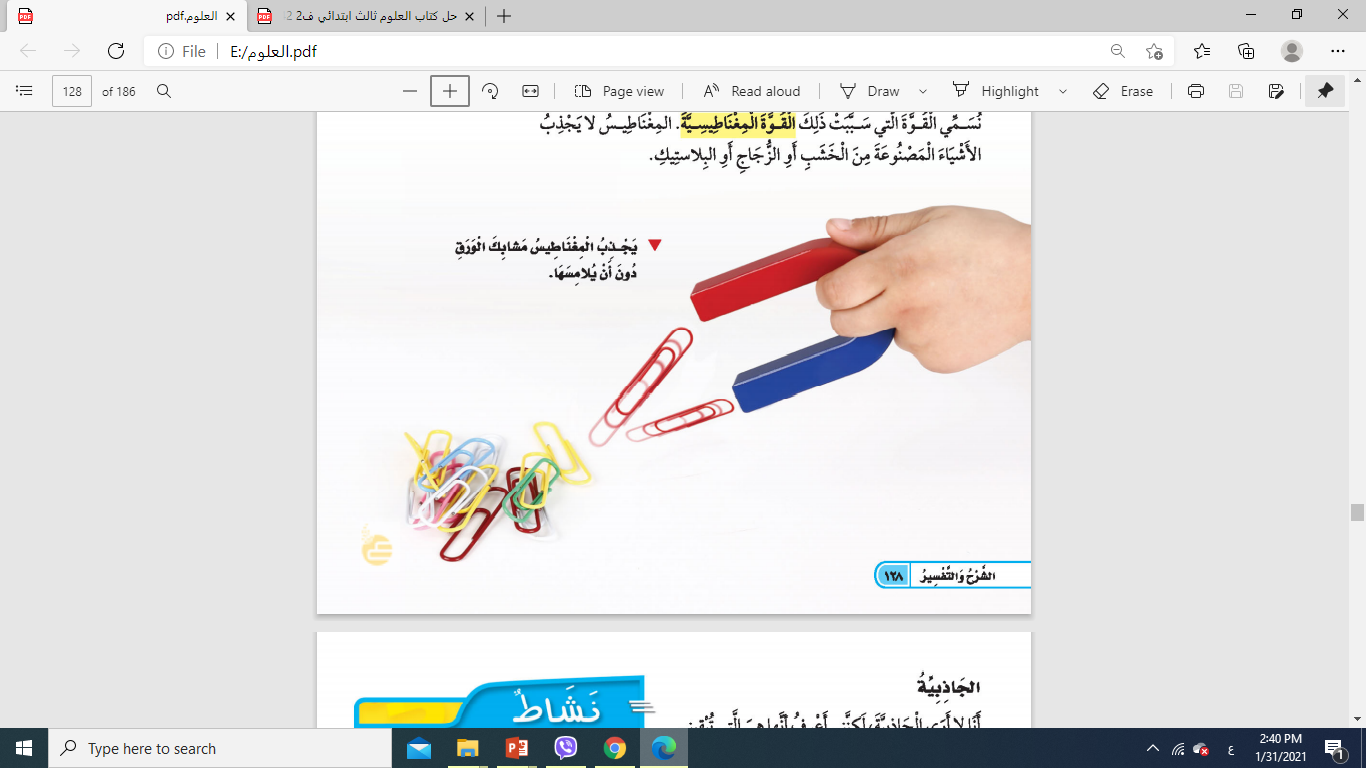 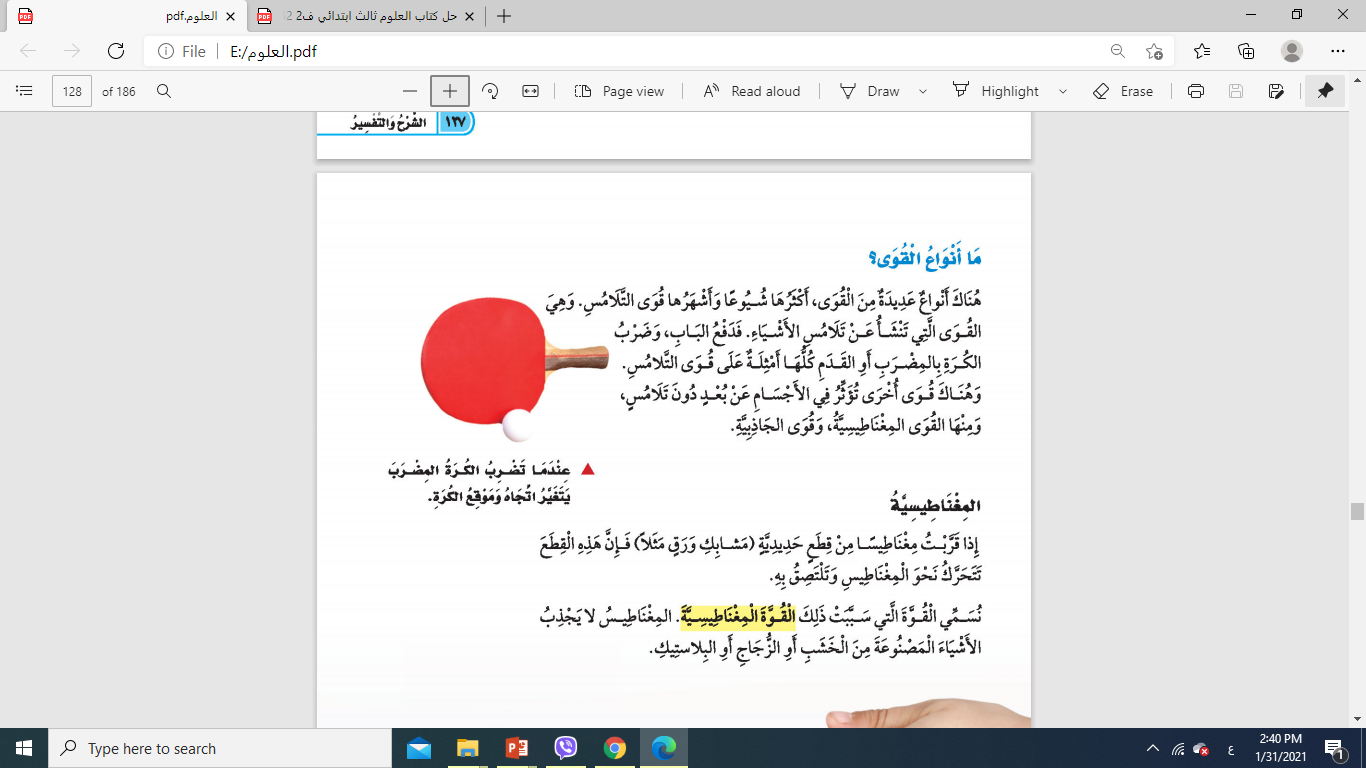 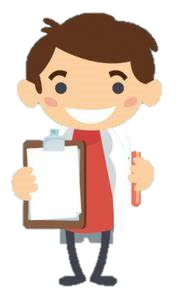 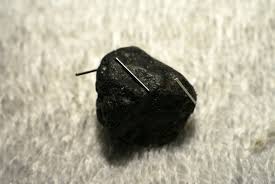 الجاذبية
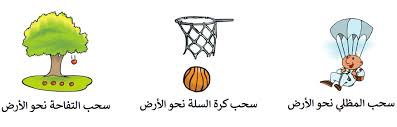 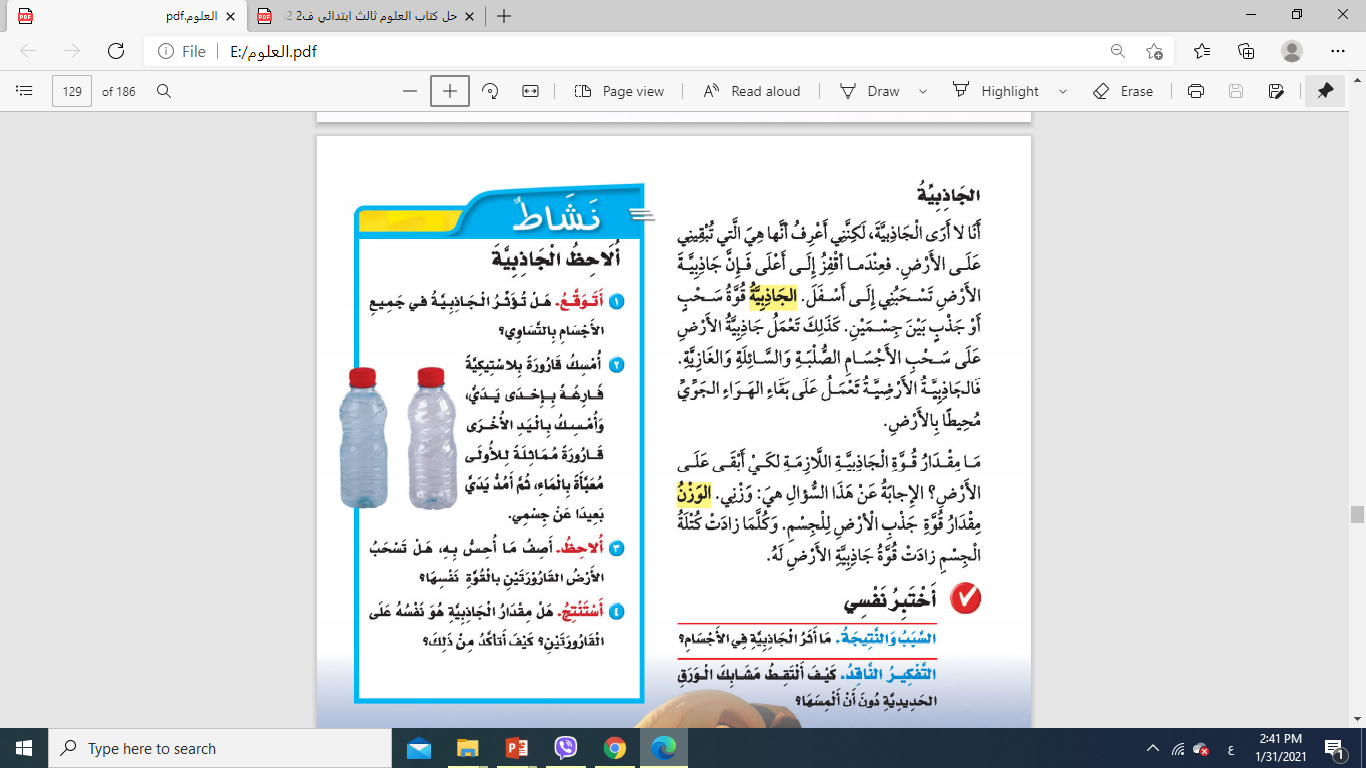 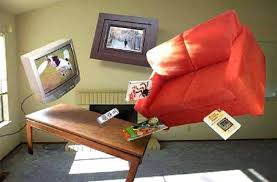 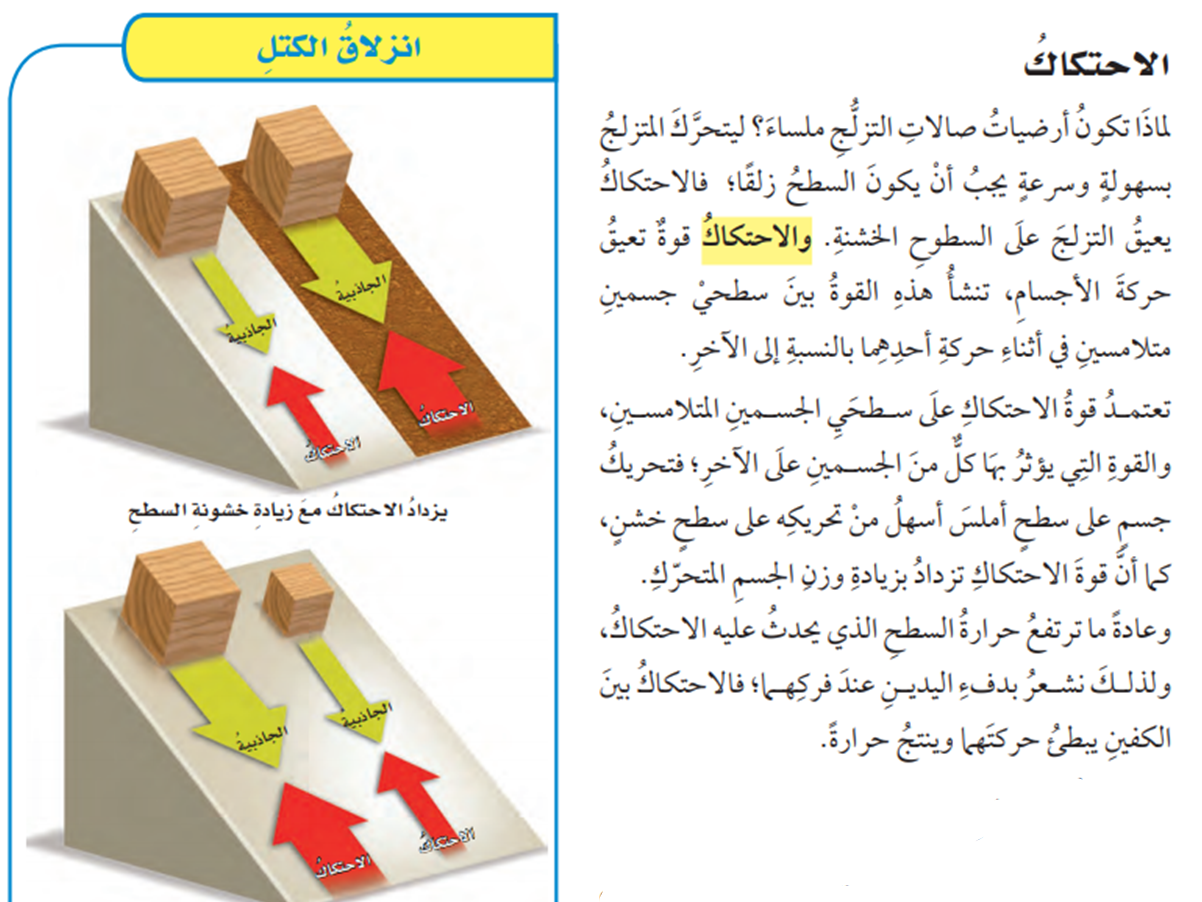 الاحتكاك
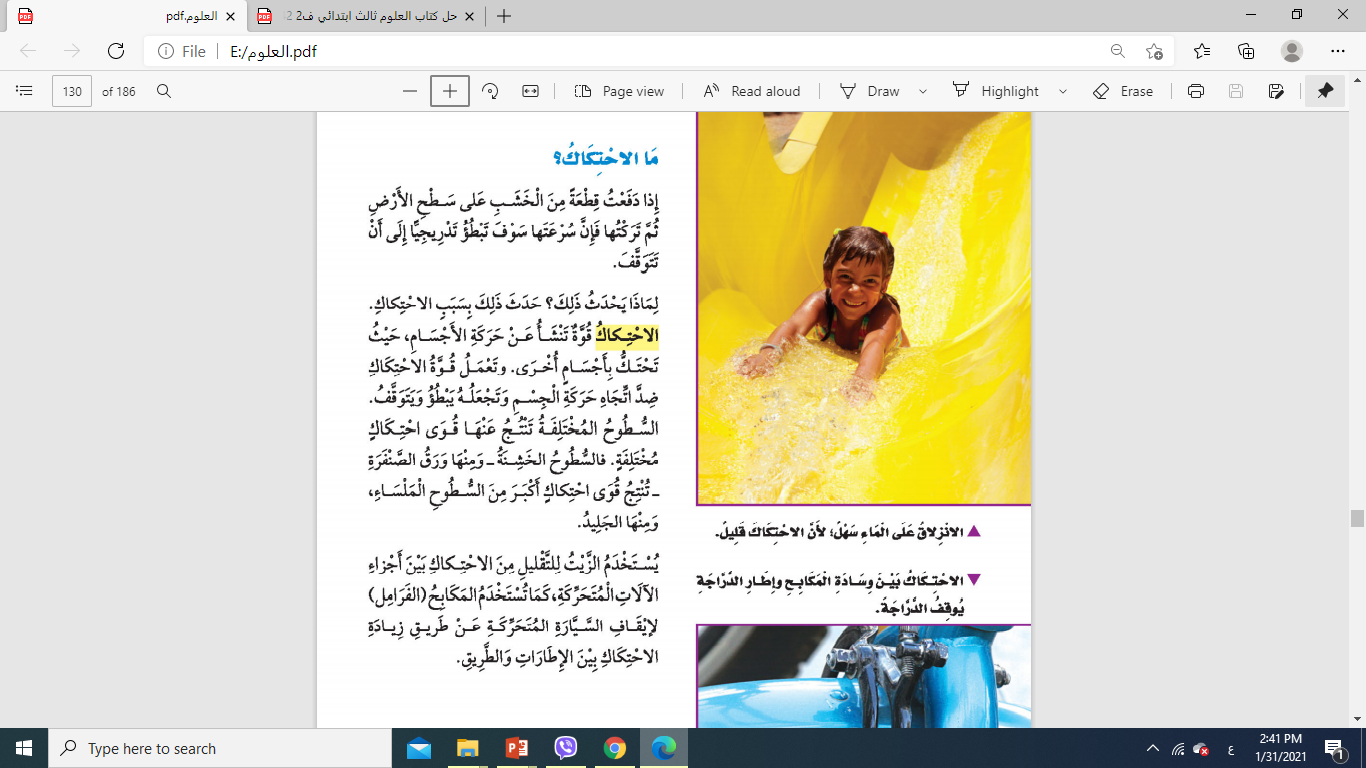 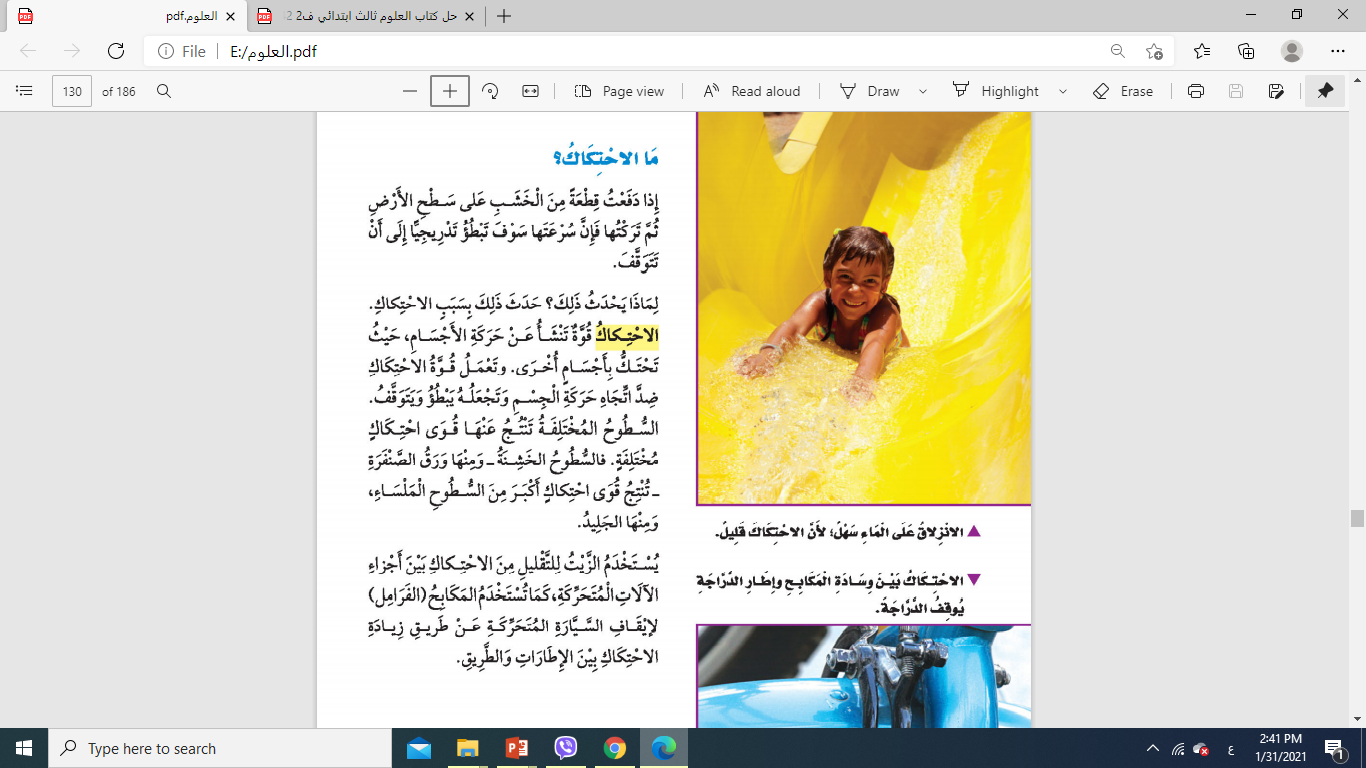 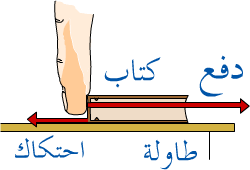 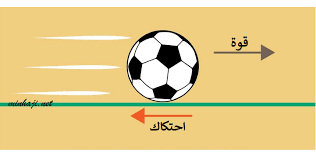